Let's Identify the Problem and Solve the Supervisory Bottleneck: 2:1 Supervision
Jill P. Bates, M.S., CCC-SLP – Clinic Director, Calvin College
Joy A. McKenzie, Ed.D., CCC-SLP – Assistant Professor & Clinical Director, St. Cloud State University
Introductions/Disclosures
Jill P. Bates
Assistant Professor and Clinical Director in the Communication Sciences and Disorders program at Calvin University.  
Received M.S. in Speech-Language Pathology at the University of Michigan in 1985.
Work history as speech-language pathologist - various medical settings including adult in-patient, outpatient, acute care, home and community, with the majority of time spent in adult and pediatric TBI services. Continue to provide clinical services to maintain credibility with students.
Invited speaker. No financial disclosures to report.
Introductions/Disclosures
Joy A. McKenzie, EdD, CCC-SLP
Assistant Professor and Clinical Director in the Communication Sciences and Disorders program at St. Cloud State University, St. Cloud, MN.  
Received M.S. in Speech-Language Pathology at Minnesota State University Moorhead in 2004 and EdD in Higher Education Administration at SCSU in 2020. 
Dissertation research focused on "Driving Change in Workforce Speech-Language Pathology Clinical Supervisors: How Identity Impacts Response to Supervision Policy Changes." 
Work history as speech-language pathologist - various medical settings including adult in-patient, outpatient, acute care, home health care and hospice, with the majority of time spent in pediatric outpatient rehabilitation.
In 2011, transitioned to academia to mentor future SLPs in both courses and clinical experiences. Enjoys learning about personal and professional development including supervision practices to bridge courses to clinic and academia to workforce settings. 
Invited speaker. No financial disclosures to report.
Learning Objectives
Describe the challenges in finding clinical educators.
Identify strategies for recruiting new extern clinical educators.
List innovative ways to assist clinical educators in meeting supervision competencies.
Definition
Clinical Supervisor, Clinical Educator, Clinical Instructor, and more. 
No universal definition
“a relationship in which one individual has authority and responsibility for the work and work-life of another” (Hoge et al., 2011, p. 187)
“emphasize promoting professional development and ensuring patient/client safety” and “distinct intervention which is partly hierarchical and evaluative” (Kilminster & Jolly, 2000, p. 829)
Definition
Anderson (1988) 
Supervision is a process that consists of a variety of patterns of behaviors, the appropriateness of which depends upon the needs, competencies, expectations, and philosophies of the supervisor and the supervisee and the specifics of the situation (task, client, setting, and other variables). The goals of the supervisory process are the professional growth and development of the supervisee and the supervisor, which it is assumed will result ultimately in optimal service to clients. (p. 12)
Clinical and Supervisory Challenges
Recruiting clinical/internship supervisors. 
Why is it hard to recruit supervisors?
Clinical/internship supervisor preparedness. 
How do SLPs prepare to serve as supervisors?
Policies that place demands on supervisors that may not address the above issues.  
Do policies initiate and create a culture of change and growth?
Recruitment Challenges (Brown, 2007; Wunk Christodoulou, 2016)
Shortage of SLPs = Shortage of supervisors.
Heavier workloads = Less time to supervise.
Insurance = Limitations on student interns' caseload.
SLPs' schedules (long hours, part-time, weekends, etc.) = May not support a student intern. 
Caseload is fragile/at-risk/too specialized = Does not support experience across the disordered areas.
SLPs prior experiences as supervisors = No compensation, productivity negatively impacted, "bad" experiences with students.
SLPs self-assessment = Do not feel prepared to be a clinical supervisor, do not identify as a clinical supervisor (personality), personal life commitments* (especially in the past year with remote work and school aged children/distance learning)
Supervisor Preparation
Clinical instructors do not receive adequate training and therefore, are not prepared for their role as a clinical supervisor (Anderson, 1988; ASHA, 1978; Geller & Foley, 2009; Lubinksi et al., 2007; Norton, 2010; Pocaccini et al., 2017; Spence et al., 2001; Wright & Needham, 2016). 

The skills required to be a clinician are not equal to the same skills to supervise, thus being capable in one domain does not equate to proficiency in another (Anderson, 1988; Dudding et al., 2017; Klick & Schmitt, 2010; Wright and Needham, 2016).
Supervisor Preparation (Anderson, 1988; Browning & Pront, 2015; McKenzie, 2020; Norton, 2010; Victor, 2010)
Reflect on own experiences
Information from university partners
Self-study/readings
On the job training
Workshops/conferences
Informal networking
College/university courses
Mental preparation
Get organized
Nothing
Look at resume
Role of Policies (Kezar, 2014)
Policies are put in place to initiate change. 
Problem identified > action determined > rules/parameters established > people follow > solution
“Too often, changes chosen are merely a response to political and other external pressures, rather than being guided by the mission of learning, knowledge creation and public service” (p. 6).
Response to Policies (Degn, 2018; McKenzie, 2020)
Awareness of policies
Meaningful to stakeholders
Consequence to not following the policy
Decision to make

McKenzie (2020) addressed ASHA/CFCC 2020 standards on 2 hours of required CE in supervision.
Methodology (McKenzie, 2020)
Qualitative Study
10 participants
Individual interviews
•Analysis
•Occurred during interviews, journals, coding, theme analysis
•Data and Study Quality
•Triangulation, member checks, engagement in data collection, awareness of researcher’s role
Limitations (McKenzie, 2020)
Participant sample size
Categorizing responses
Reliability of participants’ responses
Outcomes from Study(McKenzie, 2020)
Relationship with the University CSD Program
Coworker and Organizational Support
Communication and Interpersonal Skills
Significance (McKenzie, 2020)
Illustrates organizational frameworks and policy making: HIED is the change agent between workforce, students, national agencies (accrediting bodies, program organizations). 
Demonstrates the role of external and internal motivators to change processes. 
Suggests implementing more intentional methods to support meaningful change. 
Importance of collaboration/creating own processes through strategic planning within HIED and between community partners, HIED, and national organizations.
Implications for Practice
Grassroots Leadership Initiatives 
How can SLPs in the workforce and HIED CSD programs work together to address difficulties with recruiting supervisors, supervisor preparedness, and change initiatives?
Moving From Reactive to Proactive
Typical CSD Program    Solutions
Allied Health Professional Partners
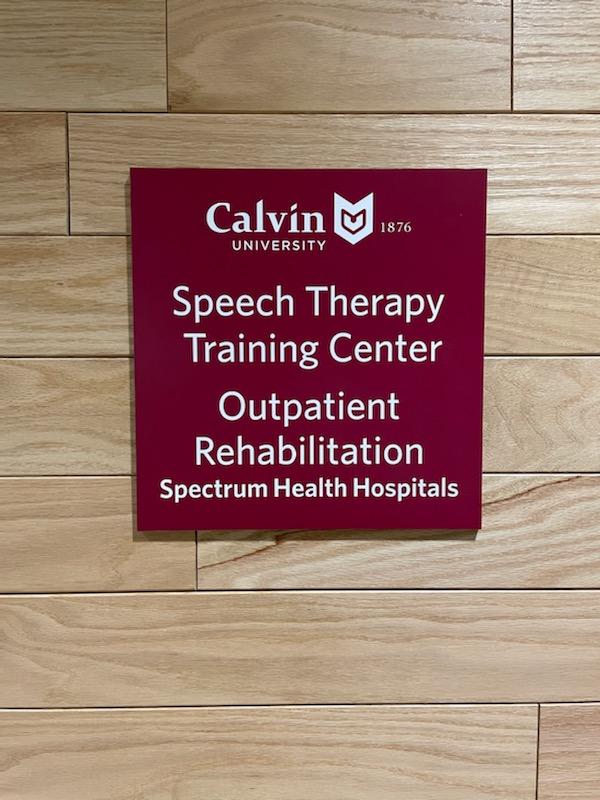 Calvin University Solution
Formal Partnership Between Spectrum Health and Calvin University Rehabilitation Services
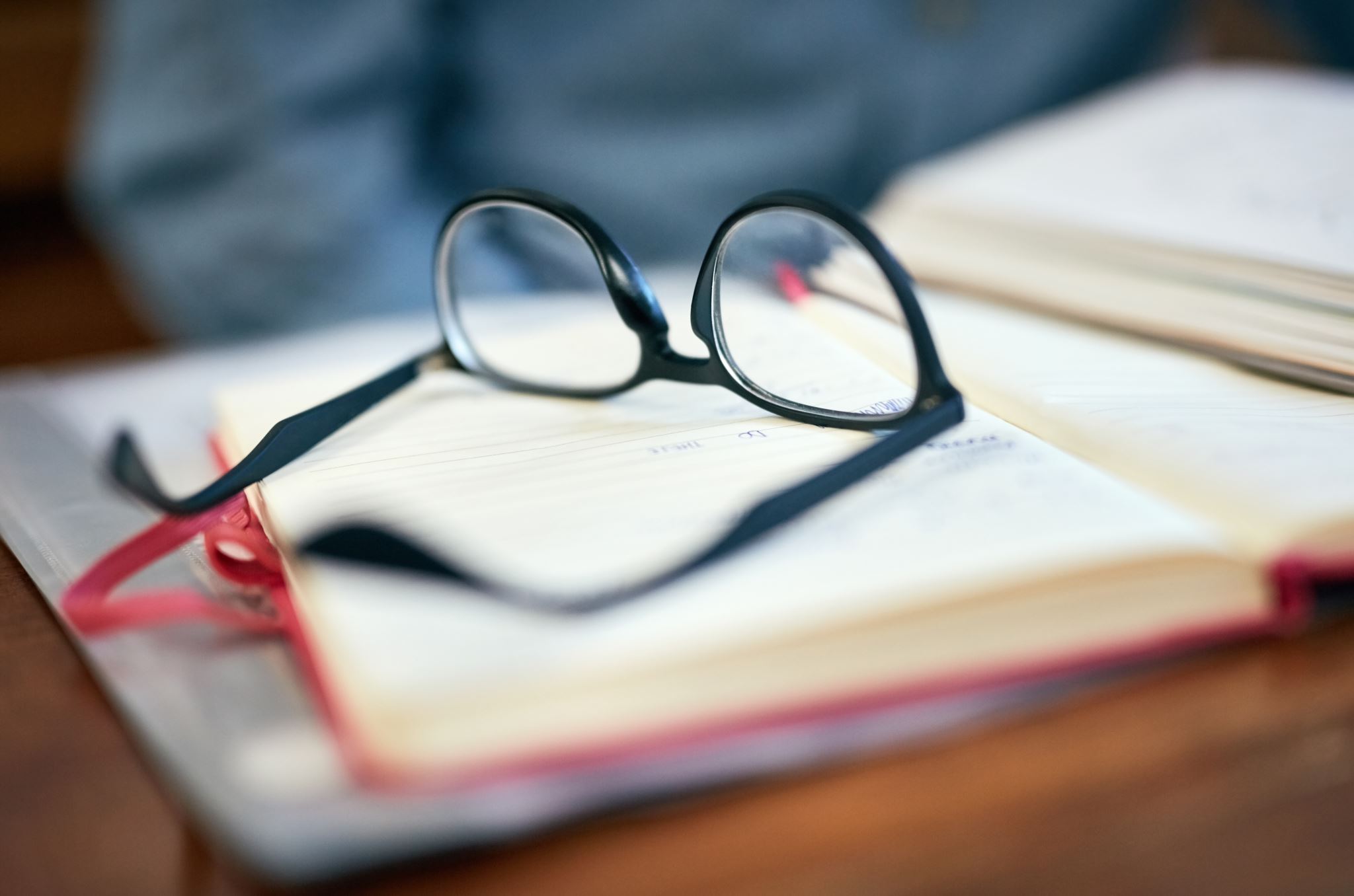 Solution: 2:1 Model of Supervision
There is no language within the standards that specify the number of students that can be supervised by one person
Some licensure boards may have requirements
CMS Requires 100% supervision of students providing treatment (obviously higher than ASHA standards)
Discussion of 2:1 Model with Supervising Therapists
Wrap up
References
Anderson, J. L. (1988). The supervisory process in speech-language pathology and audiology. College-Hill Press. 
American Speech-Language-Hearing Association. (1978). Current status of supervision of speech-language pathology and audiology. Asha, 20, 478-486. 
Brown, J. (2007). Externship supervisors in healthcare: Volunteers needed! Perspectives on Administration and Supervision, 17(3), 10 – 12, https://doi.org/10.1044/aas17.3.10
Browning, M., & Pront, L. (2015). Supporting nursing student supervision: An assessment of an innovative approach to supervisor support. Nurse Education Today, 35, 740 – 745. 
Degn, L. (2018). Academic sensemaking and behavioural responses - exploring how academics perceive and respond to identity threats in times of turmoil. Studies in Higher Education, 43(2), 305 – 321. https://doi: 10.1080/03075079.2016.1168796 
Dudding, C. C., McCready, V., Nunez, L. M., Procaccini, S. J. (2017). Clinical supervision in speech-language pathology and audiology in the United States: Development of a professional specialty. The Clinical Supervisor, 36(2). https://doi: 10.1080/07325223.2017.1377663 
Geller, E., & Foley, G. M. (2009). Broadening the “Ports of Entry” for speech-language pathologists: A relational and reflective model for clinical supervision. American Journal of Speech-Language Pathology, 18, 22 – 41.
Hoge, M. A., Migdole, S., Farkas, M. S., Ponce, A. N,m & Hunnicutt, C. (2011). Supervision in public sector behavioral health: A review. The Clinical Supervisor, 20(2), 183 – 203. 
Kezar, A. (2014). How colleges change: Understanding, leading and enacting change. Routledge. 
Kilminster, S. M., & Jolly, B. C. (2000). Effective supervision in clinical practice settings: A literature review. Medical Education, 34, 827 – 840. 
Klick, P. & Schmitt, M. (2010). Professional preparation of clinical educators in university graduate programs. SIG 10 Perspectives on Issues in Higher Education, 13, 49-57. https://doi:10.1044/ihe13.2.49 
Lubinski, R., Golper, L. C., & Frattali, C. M. (2007). Professional issues in speech-language pathology and audiology. (3rd ed.). Delmar Cengage Learning. 
McKenzie, J. A. (2020). Driving Change in Workforce Speech-Language Pathology Clinical Supervisors: How Identity Impacts Response to Supervision Policy Changes. [Unpublished doctoral dissertation]. St. Cloud State University
Norton, J. (2010). Current issues: Training to ensure quality practicum supervision of graduate students. SIG 11 Perspectives on Administration and Supervision, 20(1), 14 – 19. https://doi: 10.1044/aas20.1.14.
Pocaccini, S. J., McNamara, K. M., & Lenzen, N. M. (2017). Leading the way with supervision training: Embracing change and transforming clinical practice. Perspectives of the ASHA Special Interest Groups (SIG) 11, 2(Part 1), 42 – 46. 
Spence, S. H., Wilson, J., Kavanagh, D., Strong, J., & Worrall, L. (2001). Clinical supervision in four mental health professions: A review of the evidence. Behaviour Change, 18(3), 135-155. https://doi:10.1375/bech.18.3.135. 
Wright, J., & Needham, C. (2016). The why, who, what, when, and how of supervision. Perspectives of the ASHA Special Interest Groups (SIG) 11. Vol 1(Part 2), 68-72. 
Wunk Christodoulou, J. N. (2016). A review of the expectations of speech-language pathology externship student clinicians and their supervisors. Perspectives of the ASHA Special Interest Groups (SIG) 11. Vol 1(Part 2), 42 – 53.